FICHA DE COMPRENSIÓN 2
COMPRENDO ARTÍCULOS INFORMATIVOS
3° BÁSICO
05-03-2025
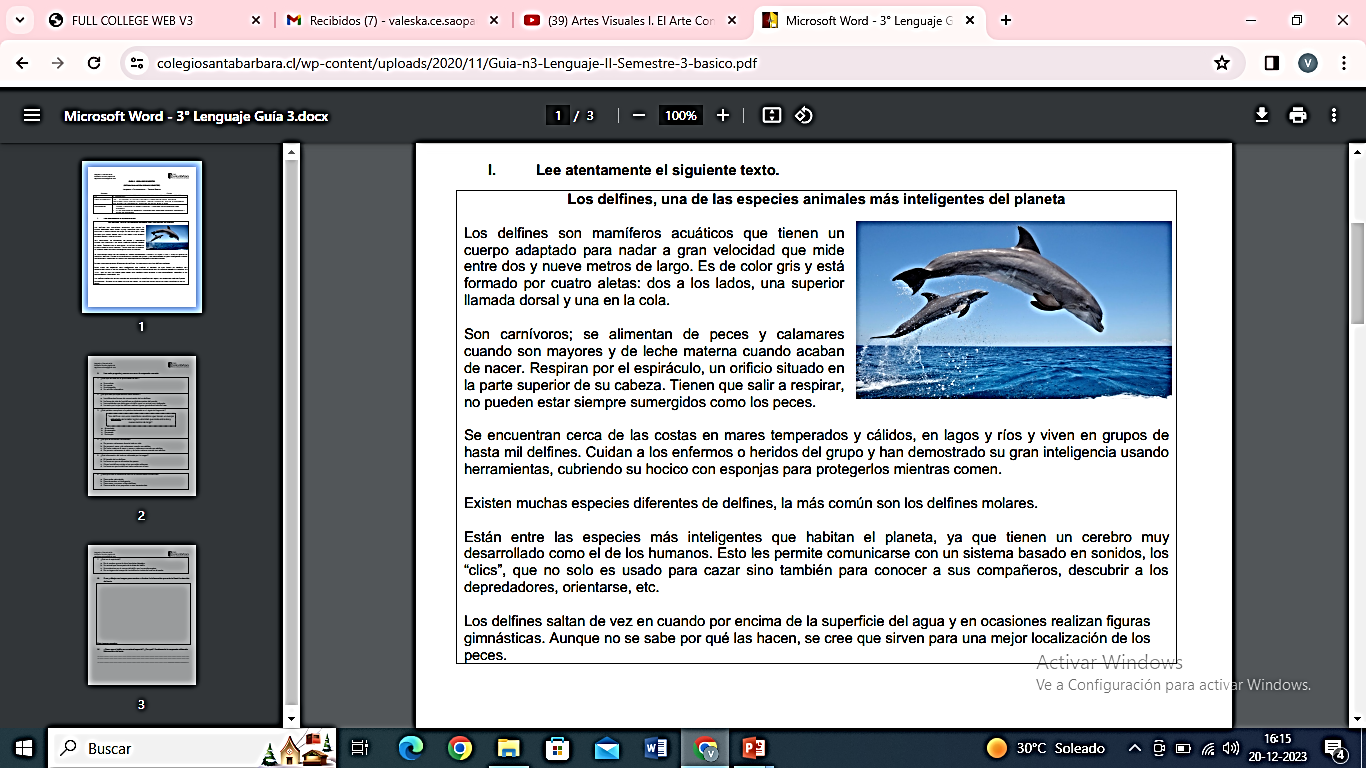 LEE EL SIGUIENTE TEXTO:
CONTESTA:
¿De qué trata principalmente el texto anterior? 
¿De qué se alimentan los delfines? 
¿Para qué usan el sistema de clics en la comunicación los delfines? 
¿Qué es el espiráculo?
¿Crees que el delfín es un animal especial? ¿Por qué? Fundamenta tu respuesta utilizando información del texto.